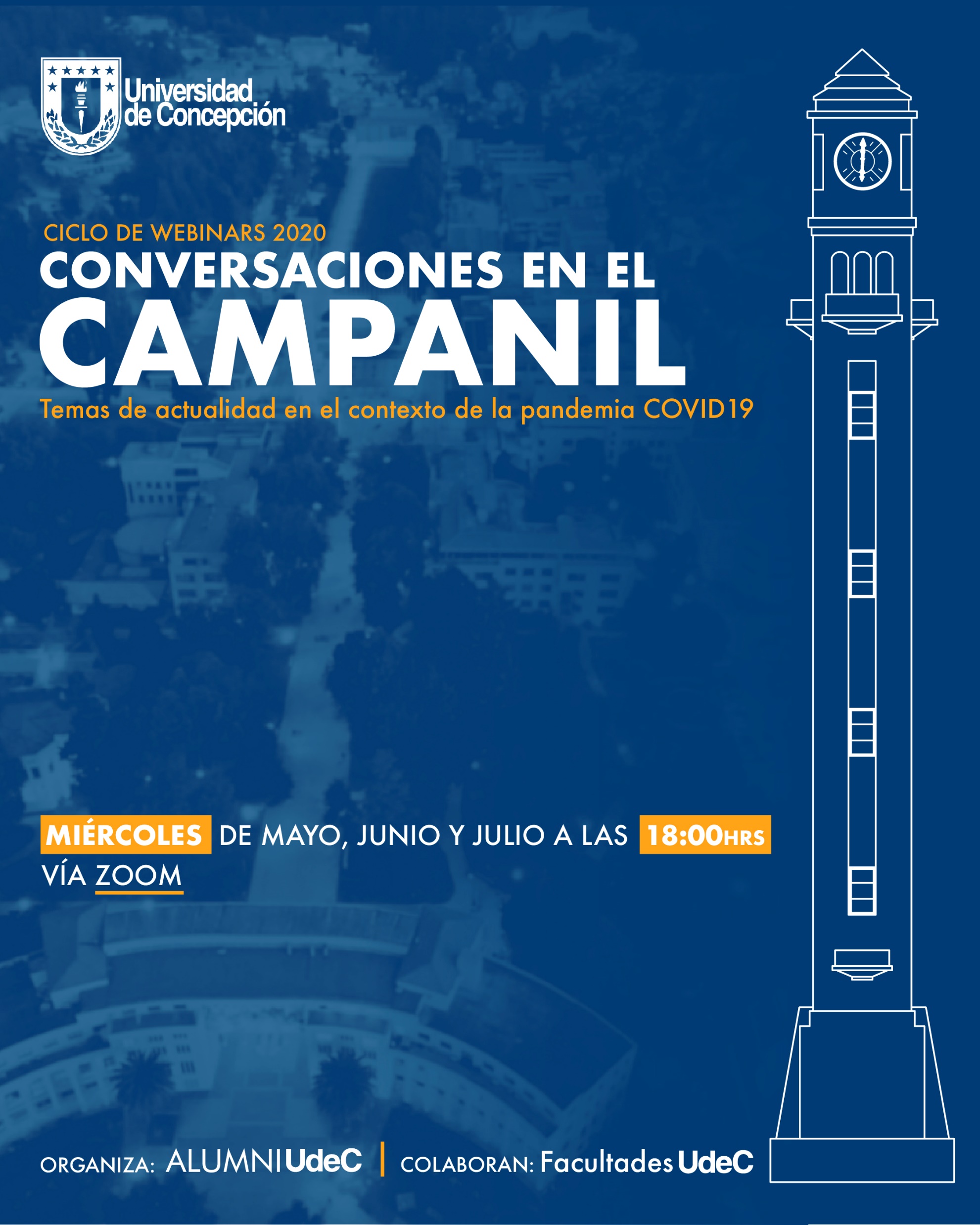 Recuperación económicapost-pandemiaUna mirada desdelas economías localesBeatriz Cid A.
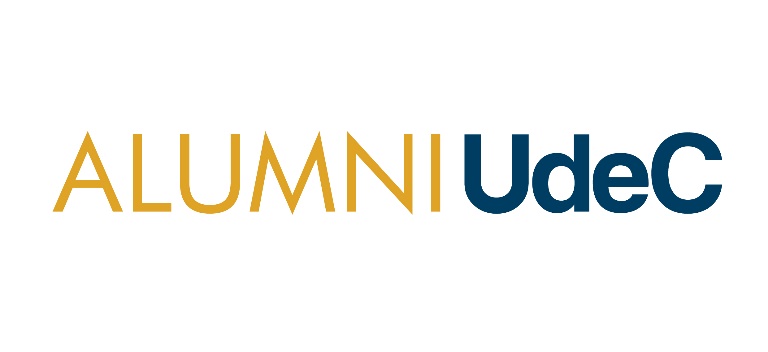 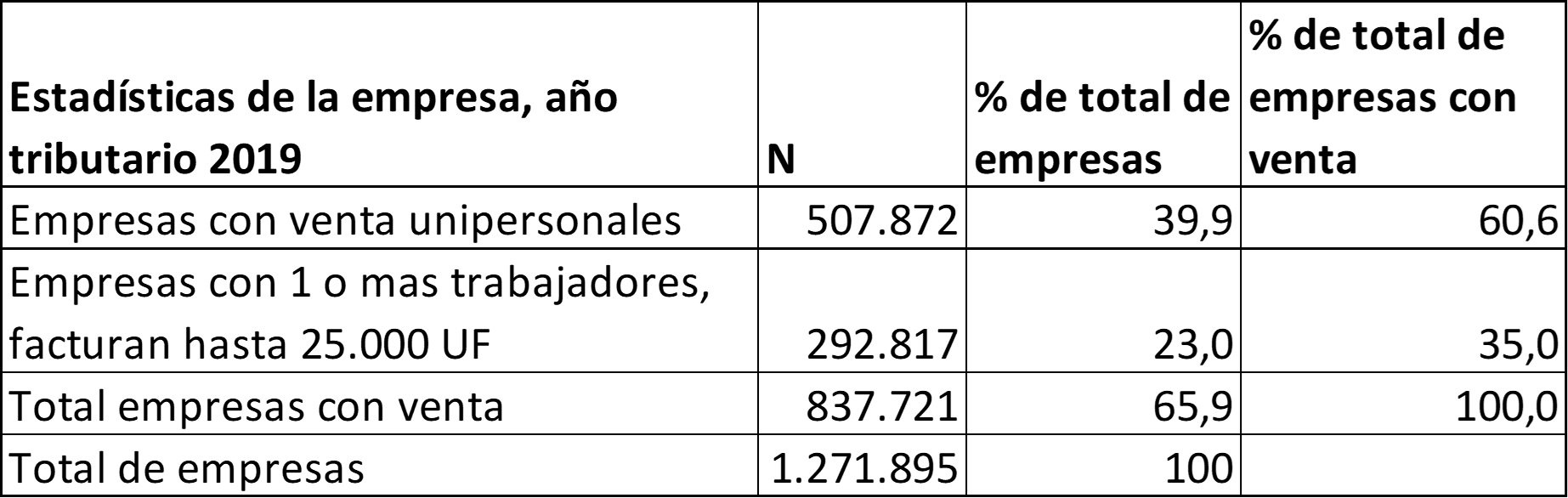 Fuente: 	
Estadísticas de la empresa SII, año tributario 2019
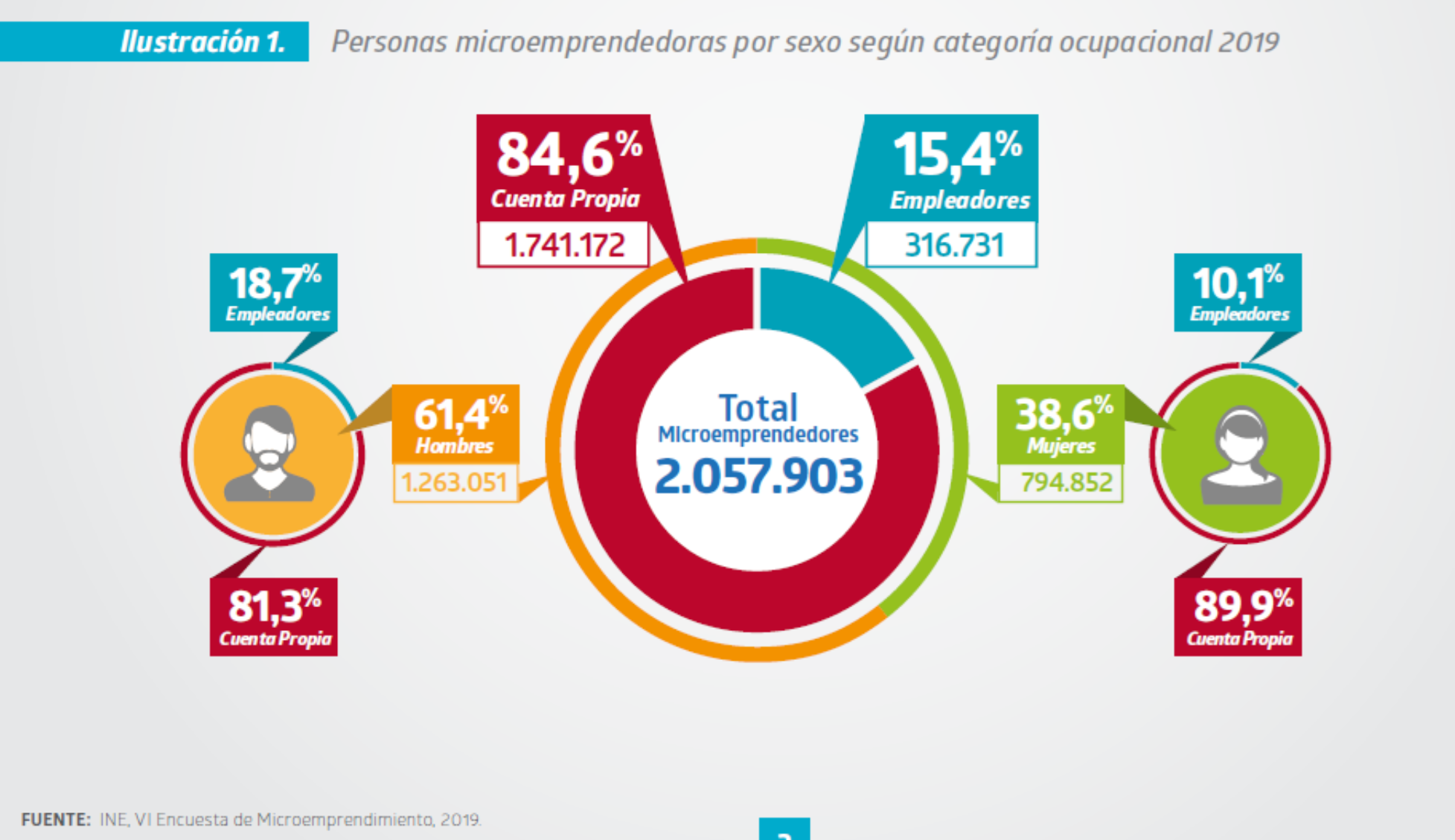 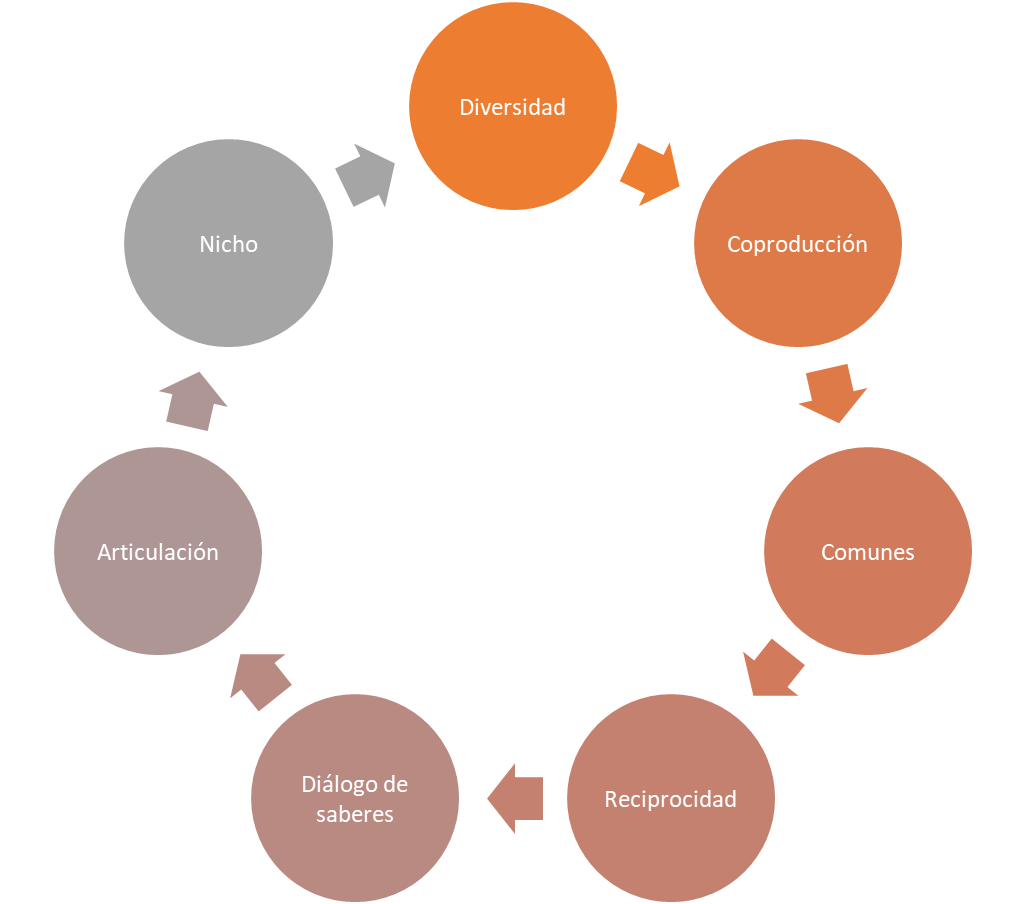 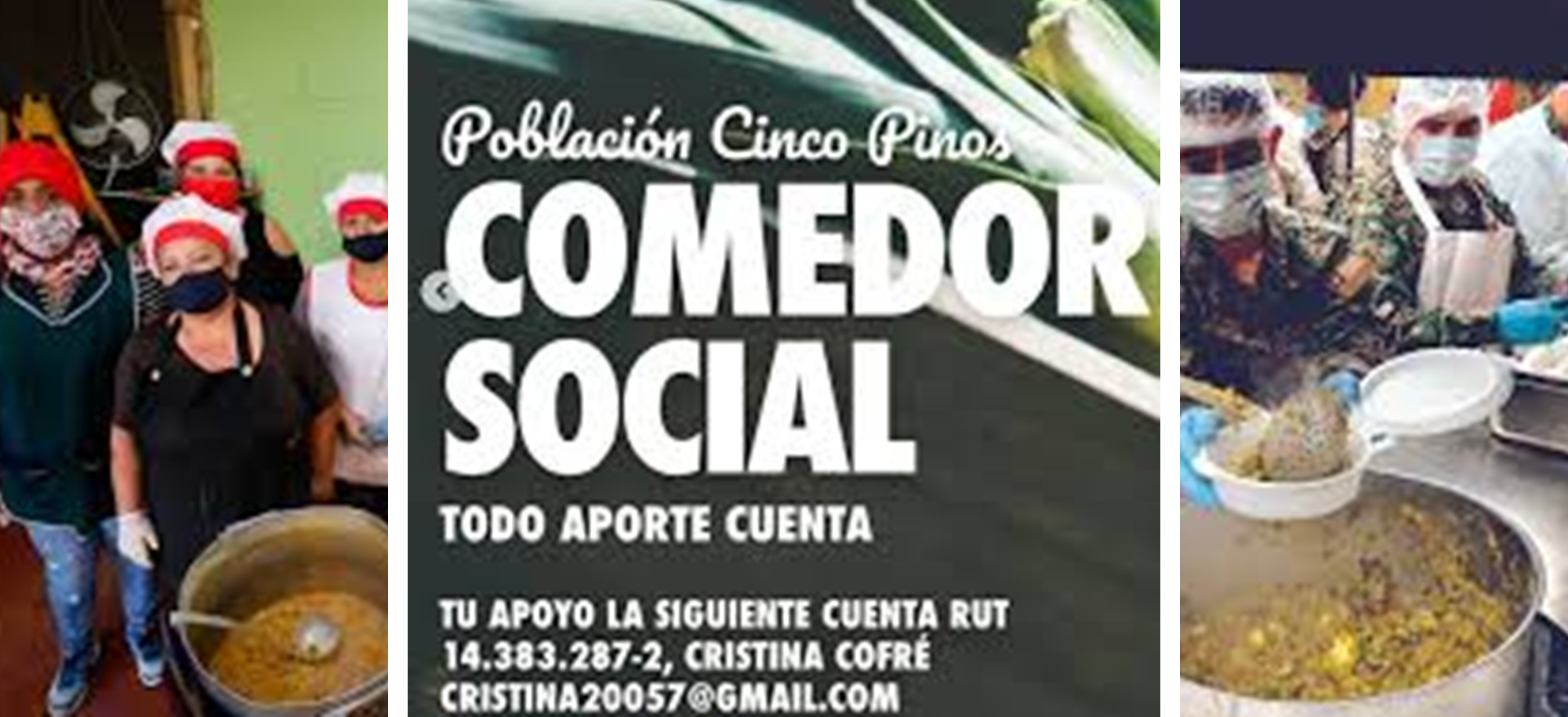 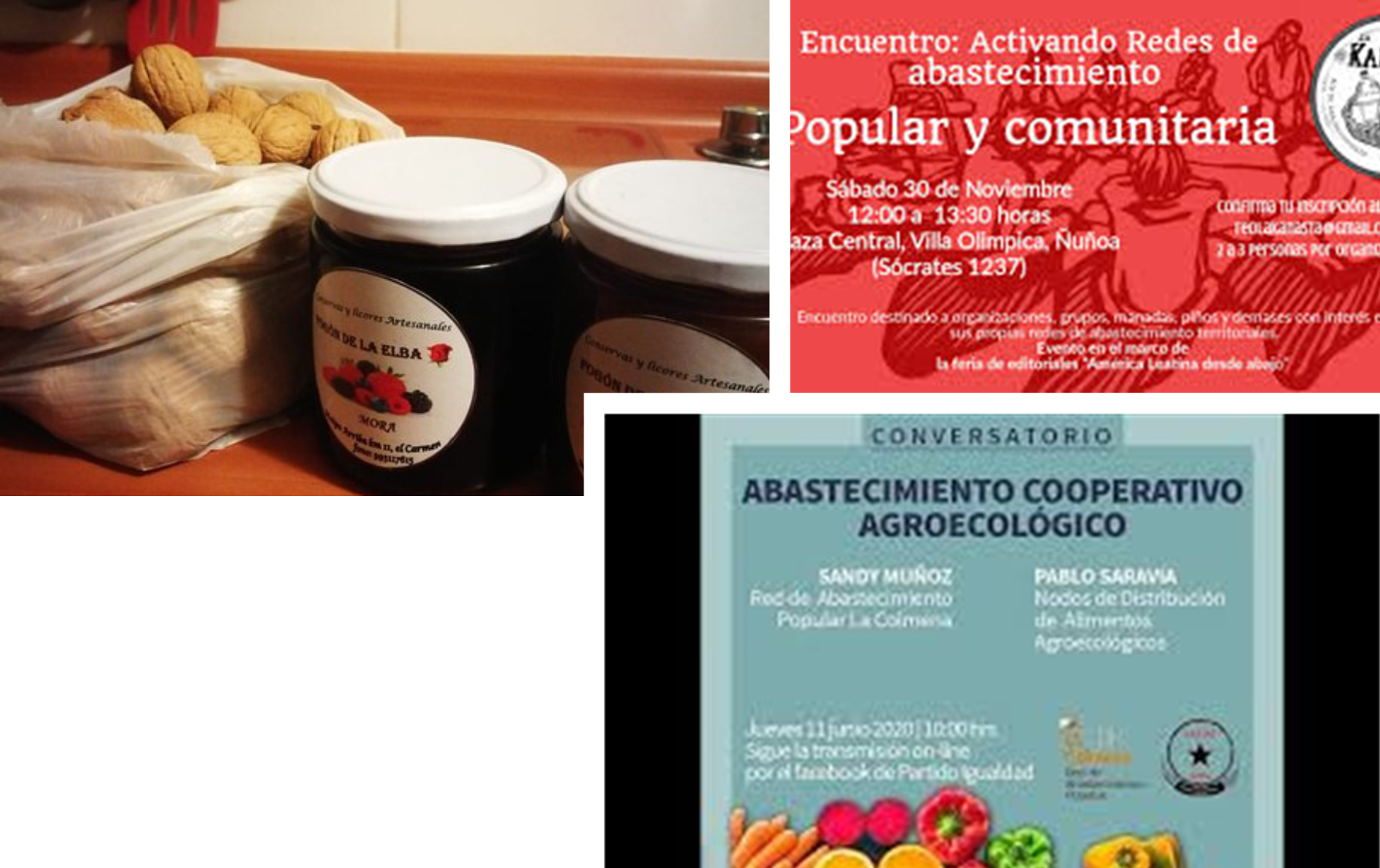 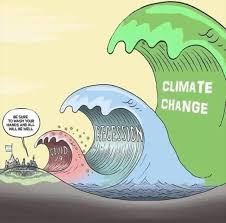 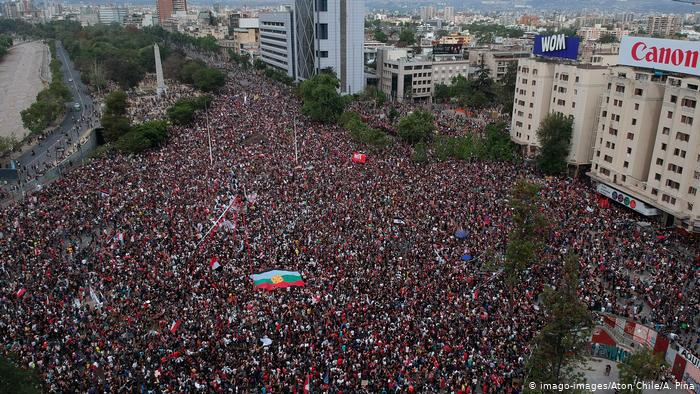 ¿Qué relaciones económicas 
queremos promover?